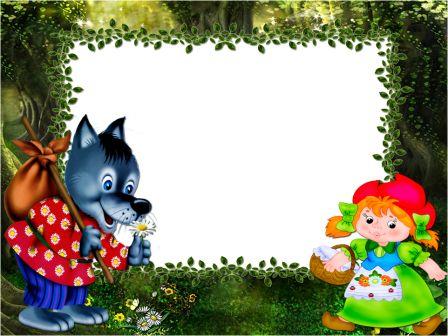 Good morning!
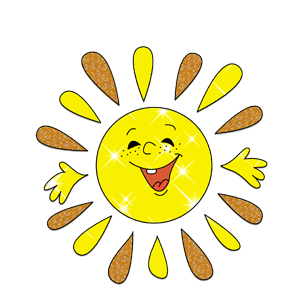 [i:] – he, she, we, see, green
[Λ] – run, funny, but, up, jump
[ǽ] – black, cat, fat, hat, and
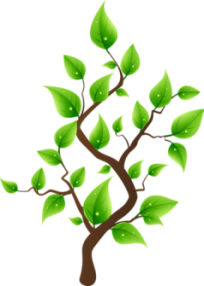 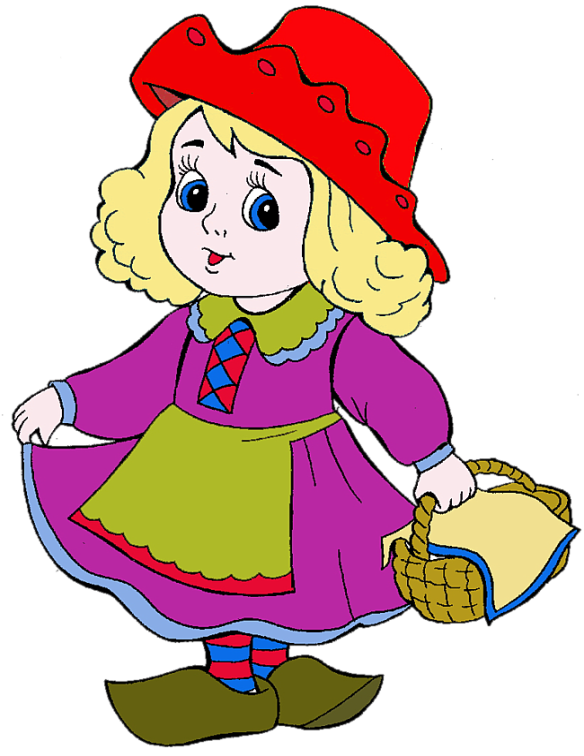 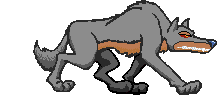 It is big. It is grey. it is bad and angry, it lives in the forest. It can run.It cant fly.
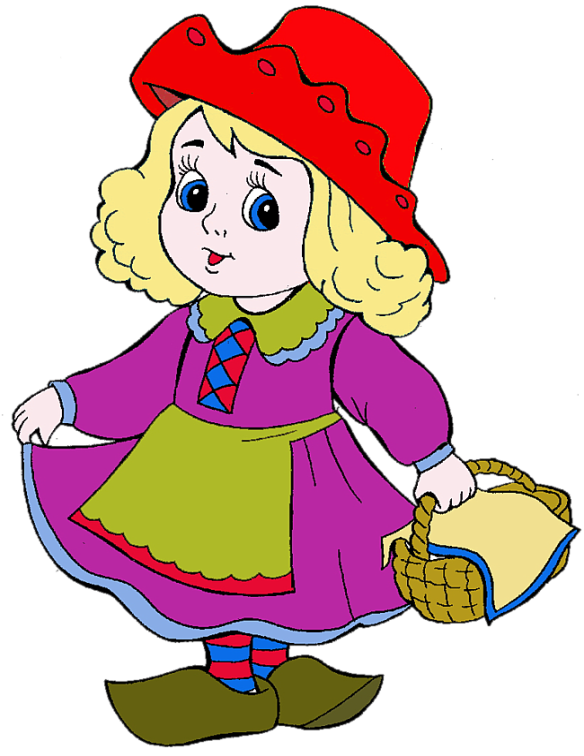 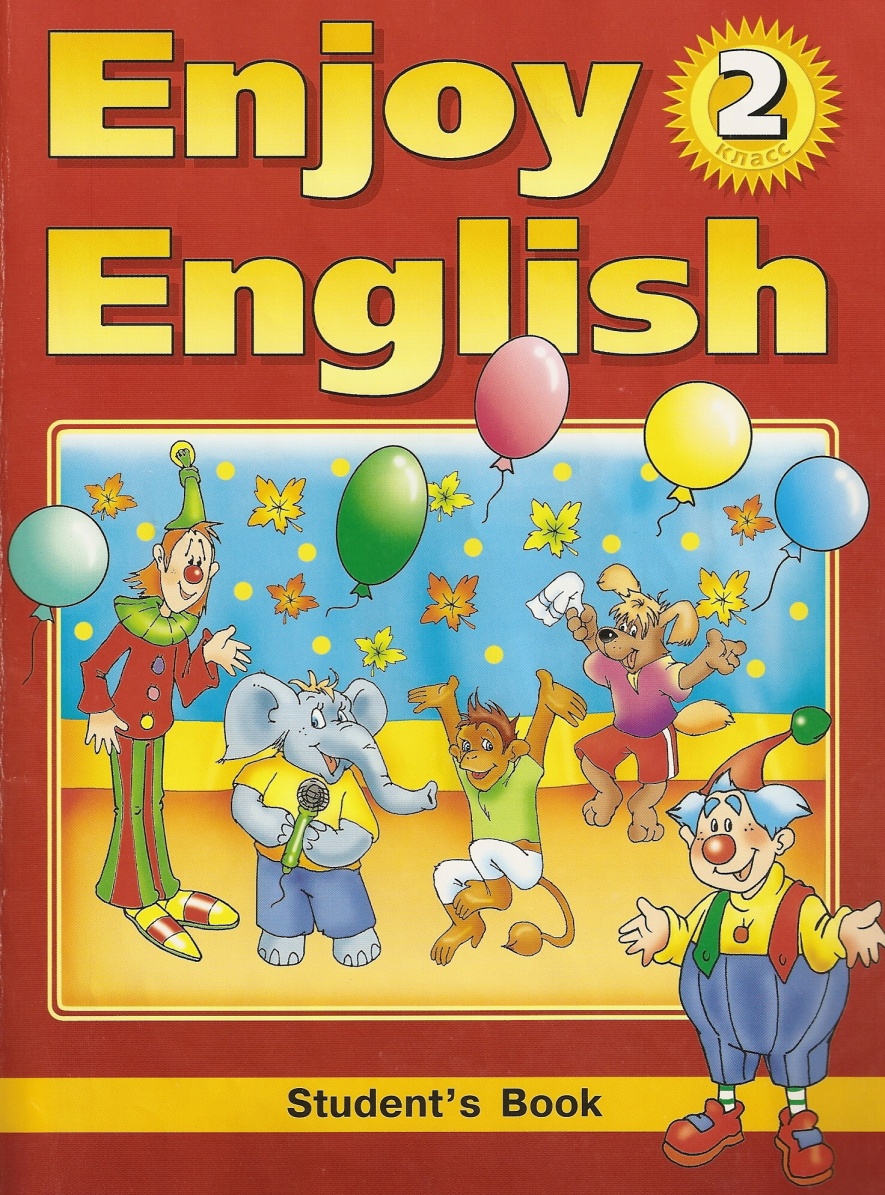 Стр. 91
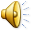 План загадки
1.   I've got a pet.                                                 
2.    It is _____________________.  
(red, orange, green, grey, brown, black, pink, white,                                                       
small,  big, funny, sad, smart, brave)
3.   It can ___________.  It can’t __________.
 (run, jump, fly, swim)
4.    It lives _________________ .
            (in the forest, in the zoo, in the house, on the farm)
5.  I like my pet.
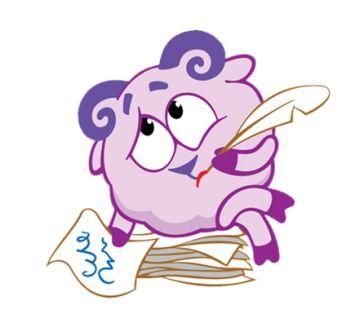 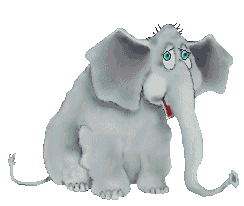 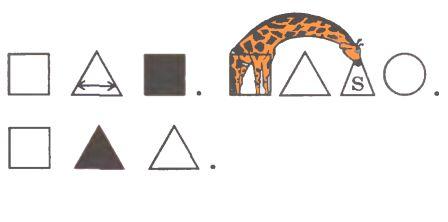 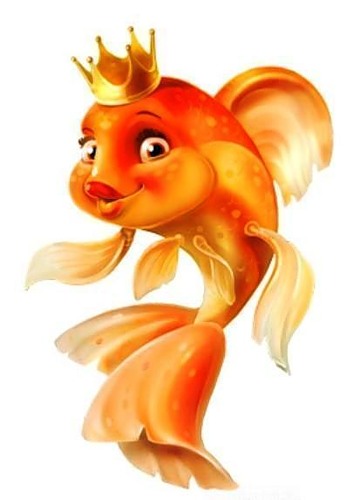 Tри самых заветных желания лишь Исполнит всем в мире известная____.
fish
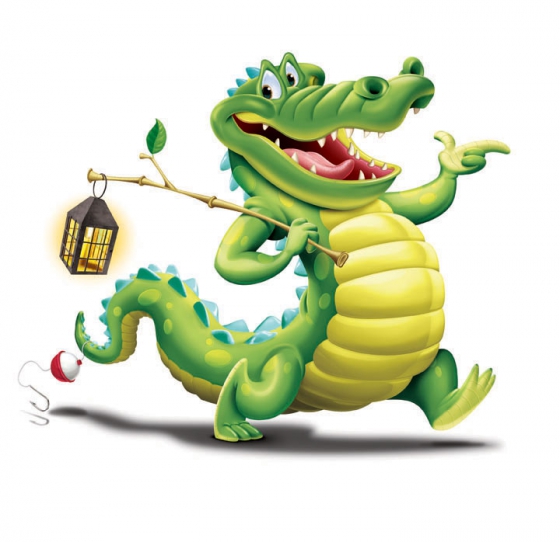 Подарит всем улыбку smile Зубастый, длинный___________
crocodile
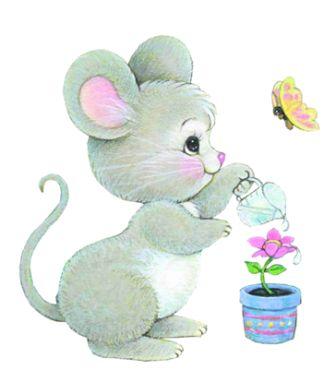 В нашем доме просто хаус Поселилась в доме______.
mouse
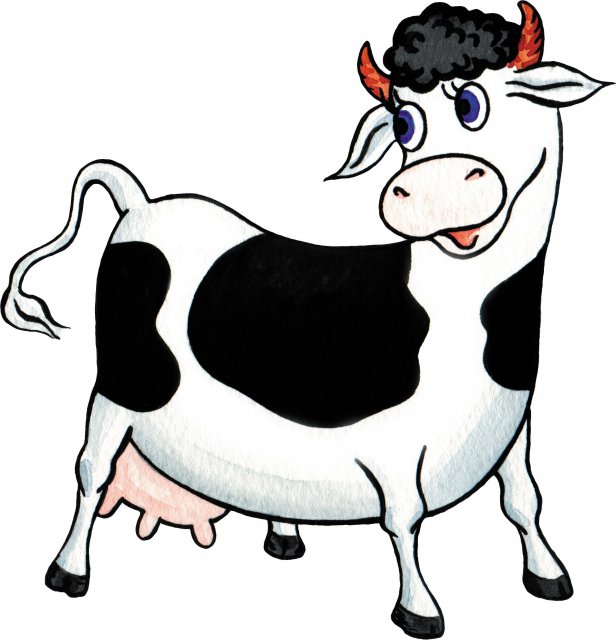 В сарае у бабушки видел я фрау. Дает молоко нам кормилица ______
cow.
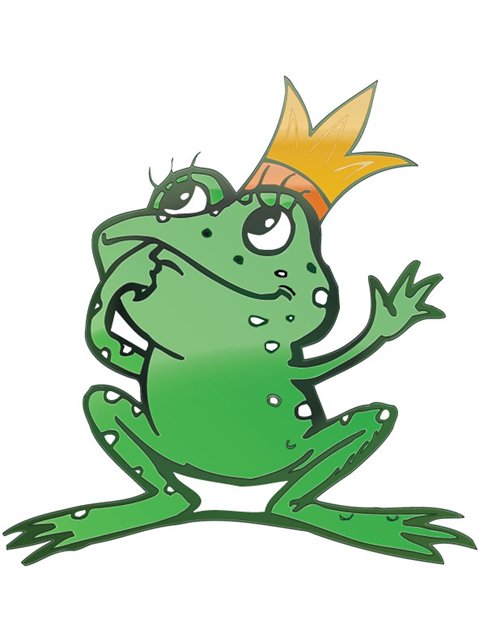 Дождь прошел и на порог, Квакнув, прыгнула к нам______
frog.
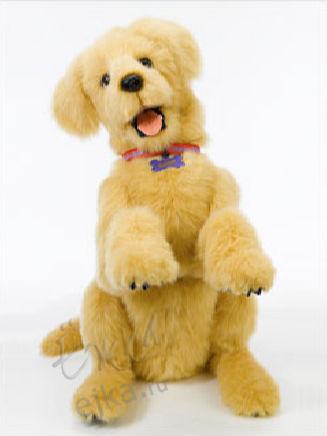 Гладишь - ласкается, Дразнишь - кусается.
Как же она называется?
dog.
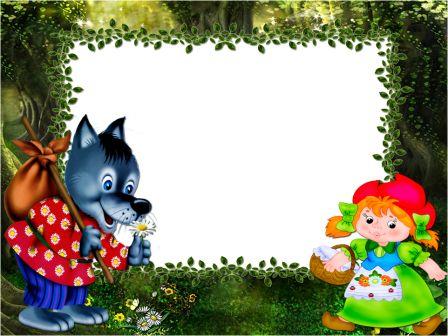 Good bye!